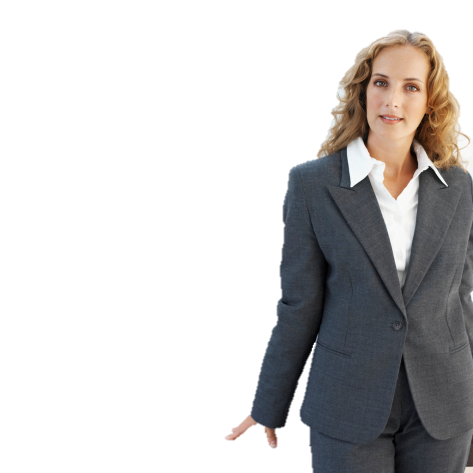 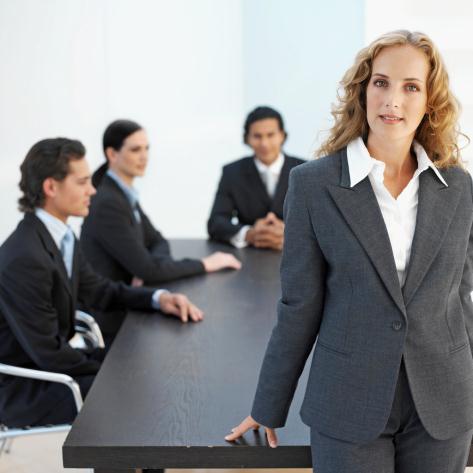 You’re a new hiring manager and need to hire a new employee. 

Review the qualifications of each person to determine who best meets the needs of the organization.
Who  Should You Hire?
>
start
nick
Review their qualifications. Select the best person for the job.
Click on someone else.
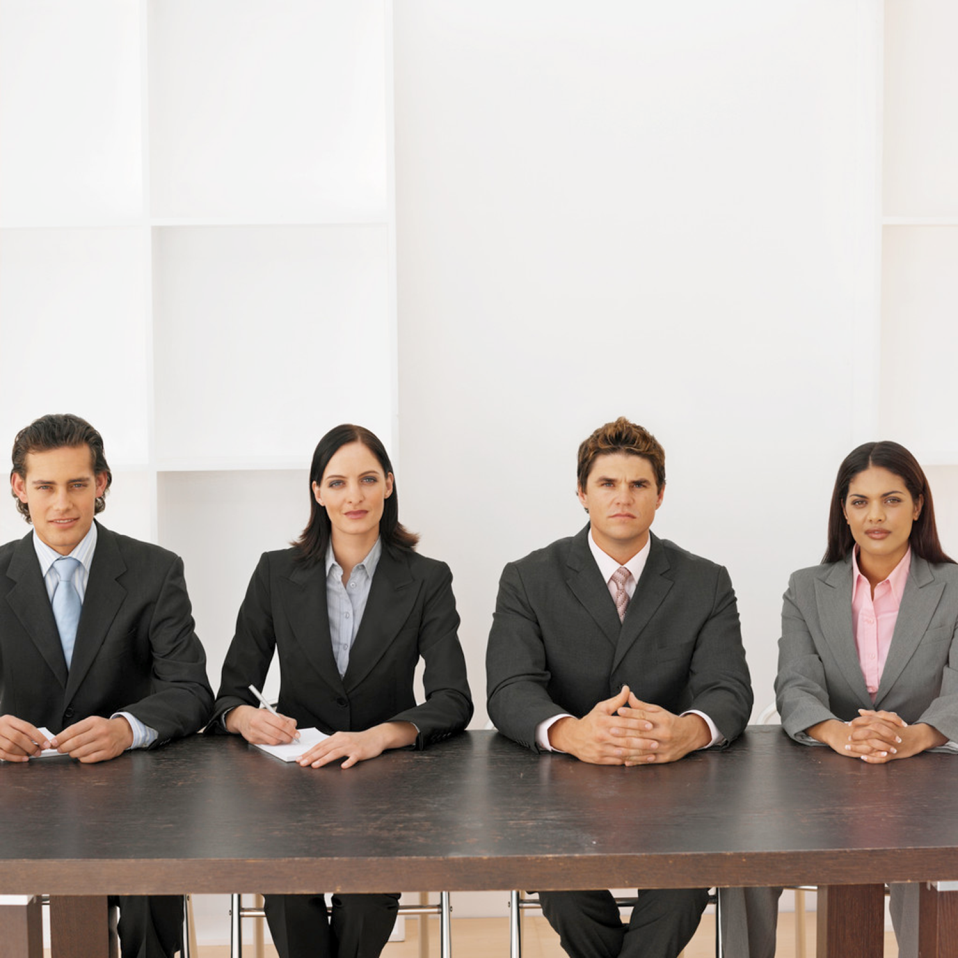 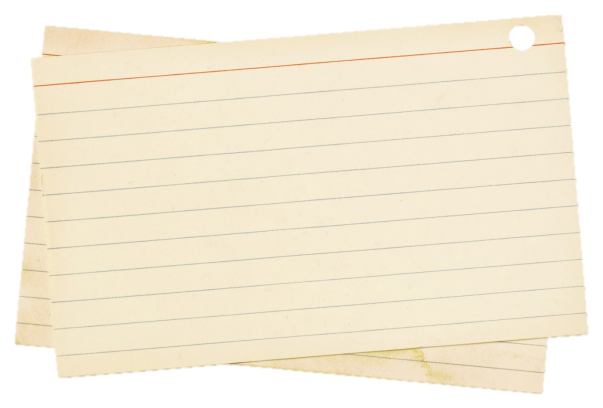 Nick Jones
Qualifications: 
Lorem ipsum dolor sit amet, consectetuer adipiscing elit. Maecenas porttitor congue massa.
Is this the right person for the job?
Yes
sally
Review their qualifications. Select the best person for the job.
Click on someone else.
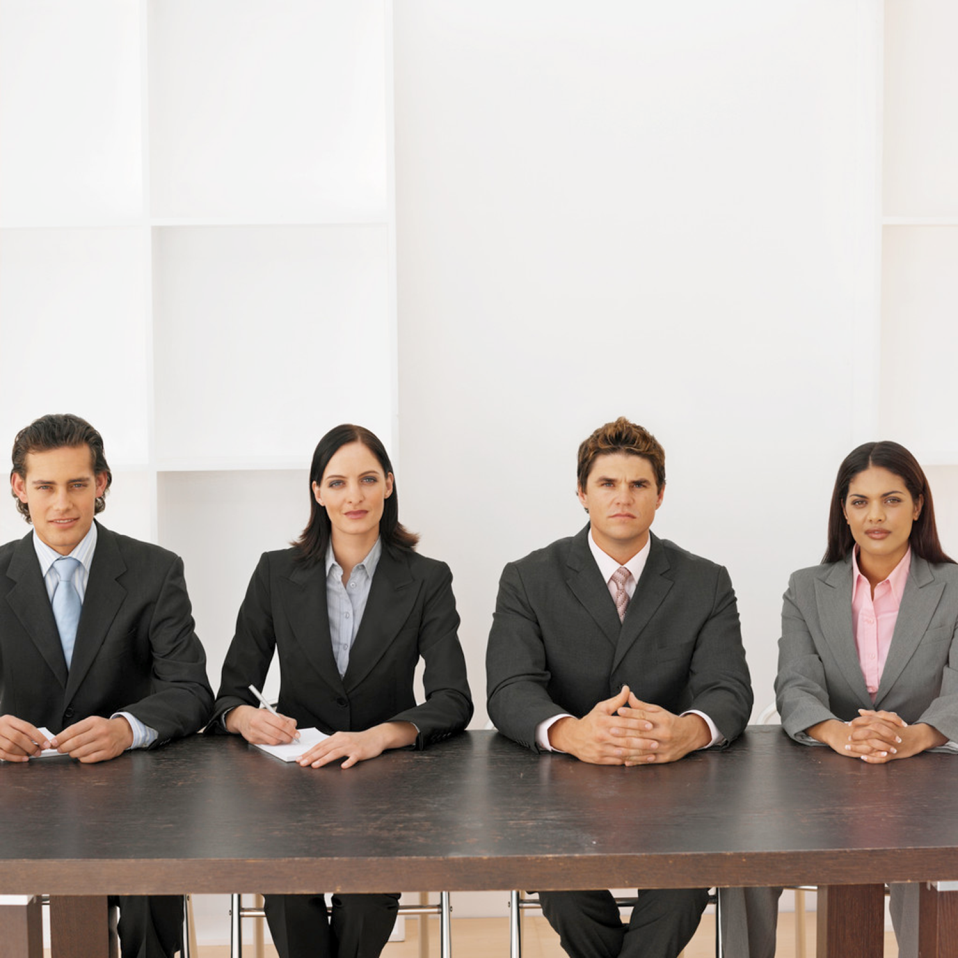 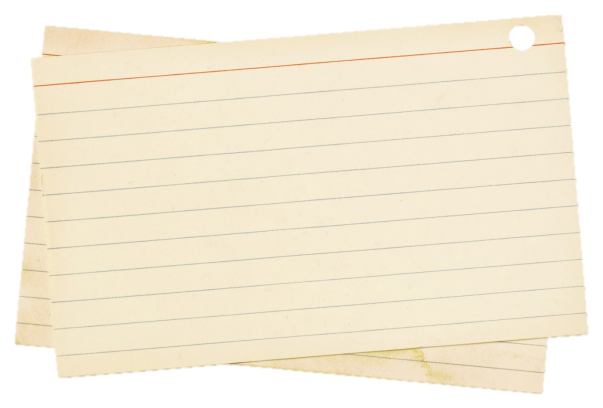 Sally Fisher
Qualifications: 
Lorem ipsum dolor sit amet, consectetuer adipiscing elit. Maecenas porttitor congue massa.
Is this the right person for the job?
Yes
Frank
Review their qualifications. Select the best person for the job.
Click on someone else.
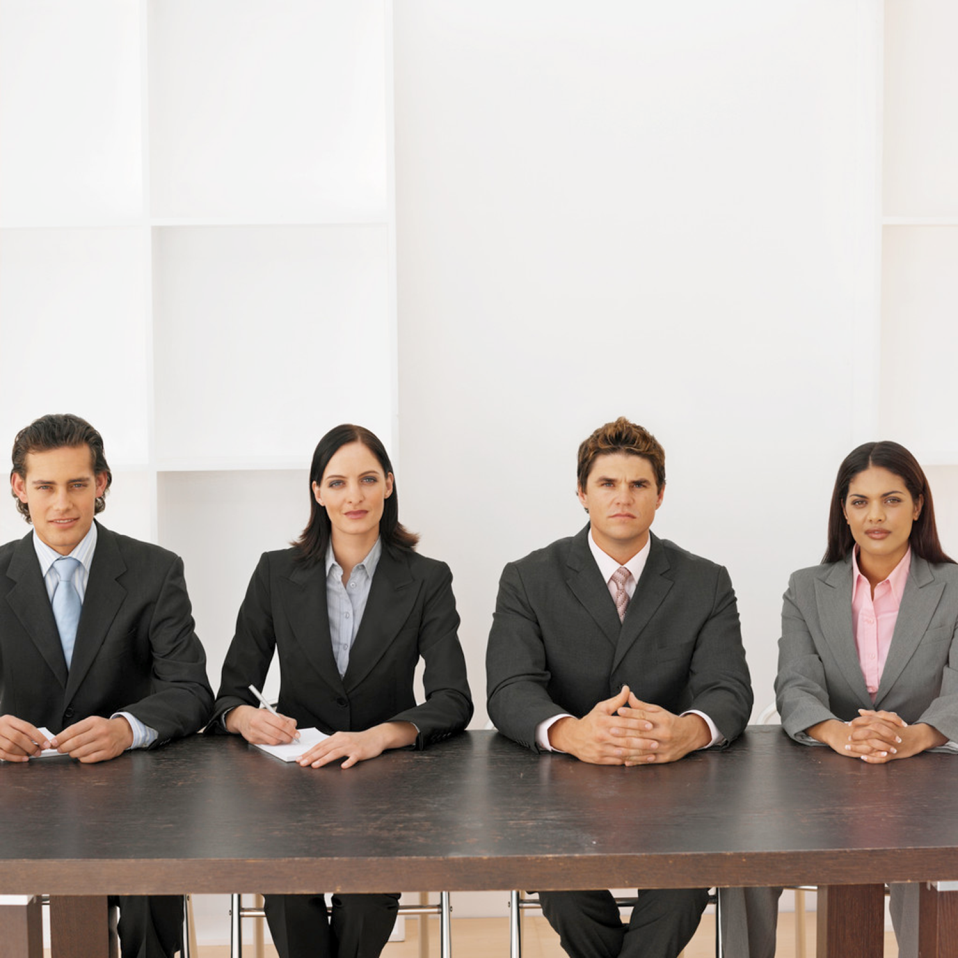 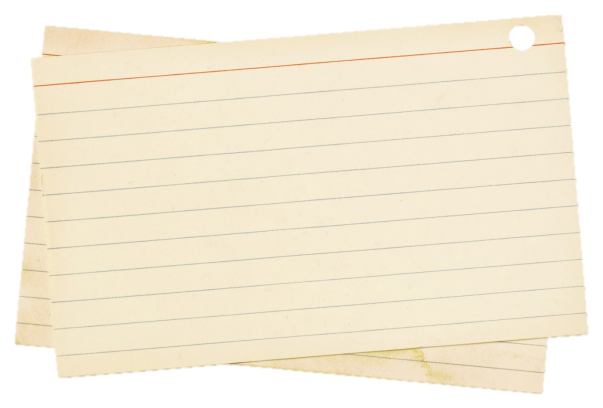 Frank Stiller
Qualifications: 
Lorem ipsum dolor sit amet, consectetuer adipiscing elit. Maecenas porttitor congue massa.
Is this the right person for the job?
Yes
Ella
Review their qualifications. Select the best person for the job.
Click on someone else.
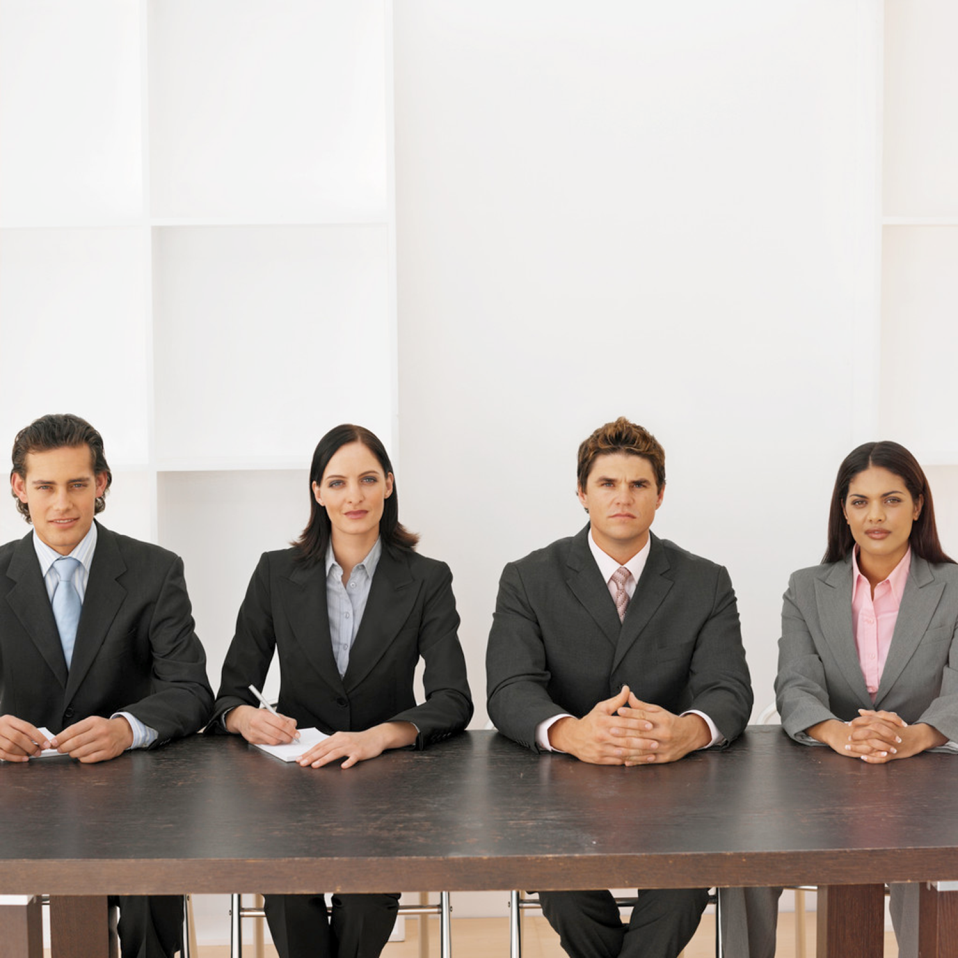 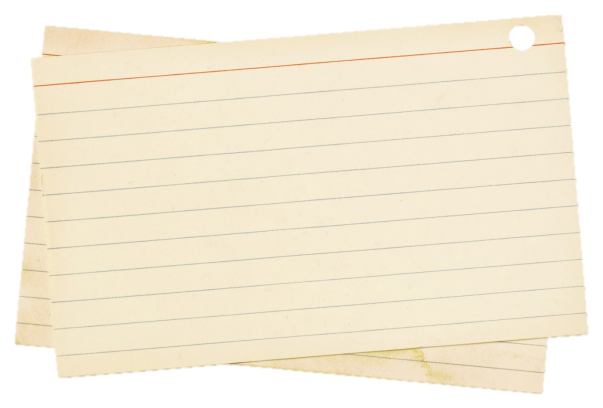 Ella Johnson
Qualifications: 
Lorem ipsum dolor sit amet, consectetuer adipiscing elit. Maecenas porttitor congue massa.
Is this the right person for the job?
Yes
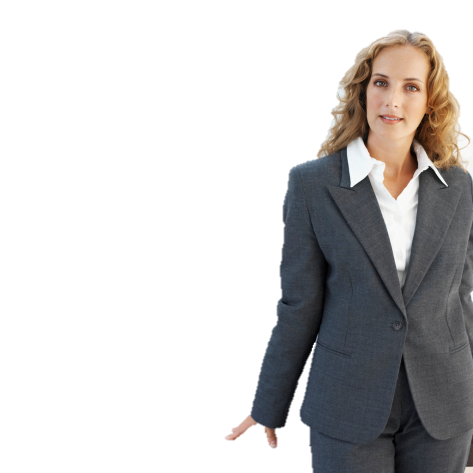 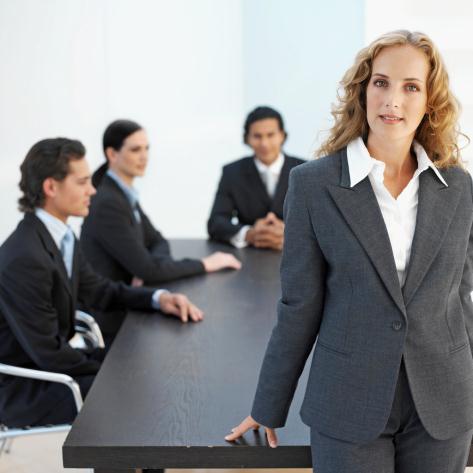 Your Feedback.
That could be the right choice. But this is just a demo.
Back